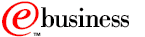 Sisteme integrate pentru     -business
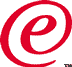 5 - CRM
Răzvan Daniel Zota
Departamentul de Informatică și Cibernetică Economică
ASE Bucureşti
zota@ase.ro
http://zota.ase.ro/eb
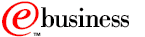 CRM – Customer Relationship Management
Definiţie:

“CRM (Customer Relationship Management) reprezintă o strategie de afacere menită să selecteze şi să administreze cele mai importante relaţii cu clienţii. CRM are nevoie de o cultură şi o filozofie de afacere care are în centrul atenţiei clientul pentru a oferi suport eficient operaţiilor de marketing, vânzări şi alte procese de servicii. 

Aplicaţiile CRM pot conduce la un management eficient al relaţiilor cu clienţii dacă acea companie posedă conducerea, strategia şi cultura de afacere corecte”
October 1, 2023
2
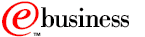 CRM – Customer Relationship Management
Sfârşitul anilor ‘80: SFA (Sales Force Automation)

CRM – porneşte întotdeauna cu o strategie de afacere ce conduce la schimbări în procesele organizaţionale şi de muncă, care sunt posibile cu ajutorul tehnologiei informaţiei. 


NU Tehnologia Informaţiei este punctul de la care se pleacă. 


Cheia succesului: se pleacă de la ideea că în CENTRUL atenţiei se află CLIENTUL
October 1, 2023
3
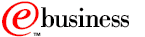 CRM – Customer Relationship Management
CRM - 3 influenţe importante:

 ERP nu este totul: avem un business automatizat şi eficientizat de ERP, dar clientul trebuie să fie în centrul atenţiei

 Accelerarea ciclului inovaţie-producţie-demodat  a dus la o mare abundenţă de opţiuni pentru clienţi şi la îngustarea orizontului de vânzări pentru producători

 Mărirea numărului de clienţi utilizatori de Internet – reiese un timp mai redus de găsire a furnizorilor competitori; REZULTATUL: clienţii se pot răzgândi printr-un simplu click de mouse.
October 1, 2023
4
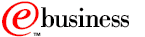 CRM – Customer Relationship Management
“Ciclul de viaţă” al relaţiei cu clienţii (CR):

 Marketing – data mining, campanii, relaţii/valoare pe termen lung.

 Vânzări – procese eficiente de vânzare, folosirea de generatori de propuneri, configuratoare, instrumente de management al informaţiilor, manageri de contact, instrumente de previziune (FĂRĂ răspunsuri de genul: “Let Me Get Back To You On That”).

 E-commerce – astăzi în Internet procesele de vânzare se transformă continuu în tranzacţii de achiziţie făcute rapid şi la cel mai mic cost.

 Servicii (CSS - Customer Service/Support) – Administrarea serviciilor suport post-vânzări, eventual pe baza unor servicii de tip self-service bazate pe Web.
October 1, 2023
5
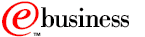 Soluţii CRM
- SalesForce (pe locul 1 în ultimii 9 ani consecutivi)
- J.D. Edwards (preluat de PeopleSoft, apoi de către Oracle) –
https://www.oracle.com/cx/what-is-crm/
- Oracle - https://www.oracle.com/ro/cx/what-is-crm/
- SAP - https://insights.sap.com/what-is-crm/
- Siebel (Siebel 7) (achiziţionat, de asemenea, de către Oracle în iunie 2006)

Despre: Customer Experience, Customer Engagement, Leadership, Technology.  Vizitați: http://www.customerthink.com/
October 1, 2023
6
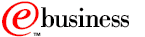 Top 10 vânzări CRM - 2021
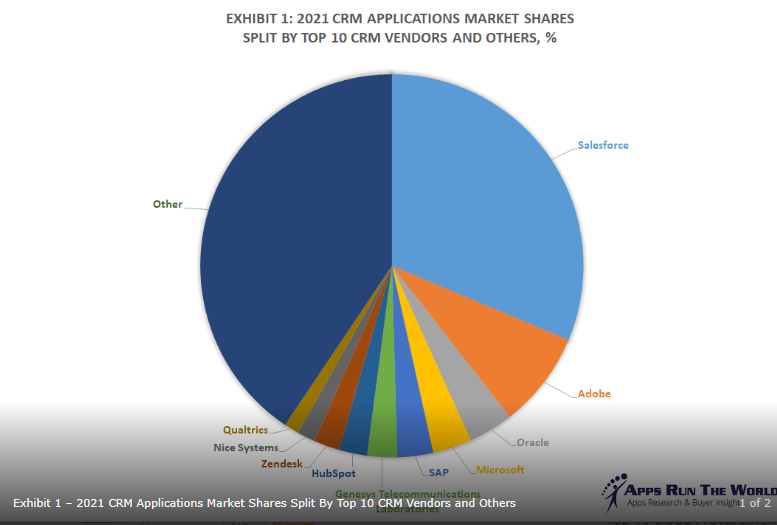 October 1, 2023
7
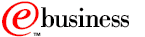 Soluţii CRM pentru companii mici-medii
Microsoft Dynamics CRM
ACT www.act.com

 Maximizer  – https://www.maximizer.com/insights/ 

Commence - www.commence.com

 SuperOffice  – https://www.superoffice.com/crm/complete-crm/

 Infor – https://www.infor.com/products/customer-experience-suite/crm

Salesforce  – https://www.salesforce.com/products/what-is-salesforce/
October 1, 2023
8
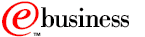 Soluţii CRM pentru companii mici-medii
În Romania: https://www.minicrm.ro/

Viitorul pieței de CRM:
https://www.marketresearchfuture.com/reports/crm-software-market-4943
October 1, 2023
9